BUGETAREA
Autor: Knowledge Code
INTRODUCERE
Modulul de bugetare promovează disciplina financiară, alocarea eficientă a resurselor și permite femeilor să își monitorizeze și să își ajusteze educația financiară pe termen lung.
Funded by the European Union. Views and opinions expressed are however those of the author(s) only and do not necessarily reflect those of the European Union or the European Education and Culture Executive Agency (EACEA). Neither the European Union nor EACEA can be held responsible for them. Project Number: 2022-1-AT01-KA220-ADU-000087985
[Speaker Notes: Modulul de bugetare oferă abilități necesare, care vor fi benefice pentru disciplina financiară, alocarea resurselor și creșterea alfabetizării financiare în rândul femeilor, prin încurajarea luării de decizii intenționate. Prin împuternicirea femeilor de a prelua controlul asupra finanțelor lor prin bugetare, acestea pot atinge o mai mare independență financiară, securitate și succes! Scopul final este de a oferi abilități și cunoștințe practice de gestionare financiară.]
OBIECTIVE DE ÎNVĂȚARE
Rezultatele învățării din cadrul modulului sunt:

Înțelegerea principiillor de bază ale bugetării și să fie capabili să stabilească și să atingă obiective financiare.
Abilitatea de a clasifica cheltuielile și de a aloca veniturile.
Înțelegerea stabilității financiare și a dezavantajelor cheltuielilor excesive.
Alocarea cheltuielilor pentru investiții mari.
Elaborarea bugetului pentru familii.
Funded by the European Union. Views and opinions expressed are however those of the author(s) only and do not necessarily reflect those of the European Union or the European Education and Culture Executive Agency (EACEA). Neither the European Union nor EACEA can be held responsible for them. Project Number: 2022-1-AT01-KA220-ADU-000087985
[Speaker Notes: Rezultatele învățării modulului sunt ca cursanții să:
Înțeleagă principiile de bază ale bugetării și să fie capabili să își stabilească și să își atingă obiectivele financiare. 
Dobândească abilitatea de a categoriza cheltuielile și de a aloca veniturile. 
Înțeleagă stabilitatea financiară și dezavantajele cheltuielilor excesive. 
Aloce cheltuielile pentru investiții mari. 
Realizeze bugetul pentru familii.

În cadrul modulului vor fi discutate următoarele subiecte: 
Noțiuni de bază despre bugetare 
Stabilirea obiectivelor financiare 
Urmărirea și alocarea cheltuielilor 
Cum să faci un buget folosind tehnologia? 
Bugetul pentru o ocazie specială 
Bugetarea pentru familii]
PRINCIPII DE BUGETARE - Definiții
Ce înseamnă elaborarea unui buget?
Alocarea veniturilor pentru diferite aspecte ale vieții 

Bugetul trebuie să aibă:
Un scop definit (este pentru familie, vacanță, pensionare etc.)
Un interval de timp (anual, lunar, săptămânal etc.)
Urmărirea fluxului de bani (sunt urmărite veniturile și cheltuielile)
Funded by the European Union. Views and opinions expressed are however those of the author(s) only and do not necessarily reflect those of the European Union or the European Education and Culture Executive Agency (EACEA). Neither the European Union nor EACEA can be held responsible for them. Project Number: 2022-1-AT01-KA220-ADU-000087985
[Speaker Notes: Bugetarea înseamnă alocarea veniturilor tale către diferite aspecte ale vieții tale.

În termeni tehnici, banii care „intră” sunt denumiți prin termeni precum venituri, încasări, etc., iar banii care „ies” sunt denumiți cheltuieli, costuri, etc.

Un buget ar trebui să aibă: Un scop clar definit, fie că este vorba de gestionarea finanțelor familiei, economisirea pentru o vacanță, planificarea pentru pensionare sau orice alt obiectiv financiar. Definirea scopului bugetului oferă claritate și direcție, ghidând deciziile și prioritățile financiare.

Indiferent dacă este pe o bază anuală, lunară, săptămânală sau chiar zilnică, stabilirea unui interval de timp specific ajută persoanele să își urmărească progresul financiar și să facă ajustări la timp, după cum este necesar. Diferite intervale de timp pot fi adecvate, în funcție de natura obiectivului financiar și de frecvența veniturilor și cheltuielilor.

Urmărirea surselor de venit și a sumelor oferă o perspectivă asupra fondurilor disponibile, în timp ce monitorizarea cheltuielilor ajută la asigurarea că acestea rămân în limitele bugetului. Acest mecanism de urmărire permite persoanelor să identifice zonele de cheltuieli excesive, să ia decizii financiare informate și, în cele din urmă, să își atingă obiectivele financiare.]
PRINCIPII DE BUGETARE - Definiții
Ce este un obiectiv financiar?
Este o dorință pe care o persoană încearcă să o îndeplinească. Poate fi doar o achiziție, pentru care o persoană economisește, dar poate fi și libertatea financiară pe termen lung sau pensionarea,

Ce este o datorie?
Este o obligație financiară sau o răspundere creată atunci când un individ, o organizație sau un guvern împrumută bani sau primește bunuri și servicii cu un acord de a rambursa suma împrumutată, adesea cu dobândă.
Funded by the European Union. Views and opinions expressed are however those of the author(s) only and do not necessarily reflect those of the European Union or the European Education and Culture Executive Agency (EACEA). Neither the European Union nor EACEA can be held responsible for them. Project Number: 2022-1-AT01-KA220-ADU-000087985
[Speaker Notes: Ce este un obiectiv financiar?

Un obiectiv financiar este un scop specific și măsurabil pe care indivizii îl stabilesc pentru a-l atinge într-o perioadă definită. Obiectivele financiare pot varia foarte mult în funcție de prioritățile personale. Exemple de obiective financiare includ economisirea pentru pensionare, achiziționarea unei locuințe, achitarea datoriilor, constituirea unui fond de urgență, finanțarea educației sau planificarea unei vacanțe de vis. Stabilirea unor obiective financiare clare oferă direcție, motivație și concentrare în gestionarea eficientă a finanțelor.

Ce este datoria?

Datoria poate lua diverse forme, inclusiv ipoteci, împrumuturi auto, credite pentru studii, solduri de pe carduri de credit, împrumuturi personale și împrumuturi pentru afaceri. Deși datoria poate fi un instrument util pentru finanțarea achizițiilor mari sau a investițiilor, o datorie excesivă sau prost gestionată poate duce la dificultăți financiare, costuri mari ale dobânzilor și potențială instabilitate financiară. Prin urmare, este esențial să gestionăm responsabil datoria și să încercăm să menținem un echilibru sănătos între împrumut și rambursare pentru a atinge bunăstarea financiară pe termen lung.]
NOȚIUNI DE BUGETARE - De ce ar trebui să bugetăm?
ajută la urmărirea veniturilor și cheltuielilor, la remedierea obiceiurilor proaste de cheltuieli.
permite o mai bună luare a deciziilor financiare,
permite stabilirea și atingerea obiectivelor/ țintelor financiare
Funded by the European Union. Views and opinions expressed are however those of the author(s) only and do not necessarily reflect those of the European Union or the European Education and Culture Executive Agency (EACEA). Neither the European Union nor EACEA can be held responsible for them. Project Number: 2022-1-AT01-KA220-ADU-000087985
[Speaker Notes: De ce ar trebui să bugetăm?

Ajută la urmărirea veniturilor și cheltuielilor, corectează obiceiurile de cheltuieli nesănătoase - Menținând o evidență completă a veniturilor și cheltuielilor, oamenii pot evalua stabilitatea lor financiară, identifica zonele unde cheltuiesc prea mult și pot lua decizii informate pentru a-și optimiza finanțele. Având un buget, se stabilesc limite de cheltuieli și se încurajează evaluarea modelelor de consum, identificarea achizițiilor inutile sau impulsive și luarea de decizii conștiente cu privire la bani. Respectând un buget, indivizii pot reduce cheltuielile excesive, diminua datoriile, economisi mai mult și obține o stabilitate financiară mai mare.

Permite luarea unor decizii financiare mai bune - Aliniind cheltuielile cu prioritățile și obiectivele, oamenii pot lua decizii informate despre economisire, investiții, gestionarea datoriilor și cheltuielile discreționare. Prin monitorizarea regulată și ajustarea bugetului, indivizii se pot adapta la circumstanțele în schimbare, pot profita de oportunități și pot naviga cu încredere provocările financiare.

Facilitează stabilirea și atingerea obiectivelor financiare - Identificarea obiectivelor specifice, descompunerea lor în pași gestionabili și alocarea resurselor în mod corespunzător ajută la atingerea țintelor stabilite. Monitorizând progresul și făcând ajustări atunci când este necesar, oamenii pot rămâne pe drumul cel bun pentru a-și atinge obiectivele financiare în timp. Bugetarea le permite indivizilor să preia controlul asupra finanțelor lor, să prioritizeze ceea ce contează cel mai mult pentru ei și să lucreze pentru atingerea țintelor stabilite.]
BAZE DE BUGETARE - Cheltuieli
Variabile - cheltuieli care se schimbă adesea, ceea ce înseamnă că nu cheltuiți aceeași sumă de fiecare dată. (Transport, cumpărături, haine).
Cheltuieli discreționare (neesențiale) - cheltuieli care nu sunt o necesitate, dar care sunt alese pentru a fi plătite. (Mese în oraș, divertisment, cadouri, caritate).
Intermitente - cheltuieli care apar rar, dar reprezintă sume mari (taxe de școlarizare, reparații)
Cheltuieli fixe - cheltuieli regulate, pe care individul trebuie să le plătească în mod constant. (chirie, împrumuturi, asigurări)
Funded by the European Union. Views and opinions expressed are however those of the author(s) only and do not necessarily reflect those of the European Union or the European Education and Culture Executive Agency (EACEA). Neither the European Union nor EACEA can be held responsible for them. Project Number: 2022-1-AT01-KA220-ADU-000087985
[Speaker Notes: În domeniul finanțelor personale, există o varietate diversificată de cheltuieli cu care indivizii se confruntă zilnic. Aceste cheltuieli, variind de la cele esențiale la cele discreționare, constituie piatra de temelie a gestionării financiare și joacă un rol crucial în conturarea sănătății financiare a unei persoane.

Cheltuielile fixe sunt plăți regulate pe care indivizii trebuie să le facă constant. Acestea rămân constante sau aproape constante de la o lună la alta. Exemple includ chiria sau plățile la ipotecă, rambursările împrumuturilor, primele de asigurare și serviciile de abonament.

Cheltuielile variabile sunt costuri care fluctuează, ceea ce înseamnă că nu cheltuiești aceeași sumă de fiecare dată. Aceste cheltuieli pot varia în funcție de factori precum utilizarea sau consumul. Exemple includ costurile de transport (cum ar fi combustibilul sau tarifele pentru transportul public), alimentele, utilitățile (care pot varia în funcție de consum) și achizițiile de îmbrăcăminte.

Cheltuielile intermitente sunt costuri rare, dar semnificative, care apar neregulat. Aceste cheltuieli de obicei nu se întâmplă în fiecare lună, dar pot avea un impact considerabil asupra finanțelor atunci când apar. Exemple includ taxe de școlarizare, reparații sau renovări majore, cheltuieli medicale neacoperite de asigurare și impozite.

Cheltuielile discreționare sunt cheltuieli opționale care nu sunt necesare pentru supraviețuire sau menținerea unui standard de trai de bază. Indivizii au mai mult control asupra acestor cheltuieli și pot alege dacă să le facă sau nu. Exemple includ ieșirile la restaurant, divertismentul (cum ar fi filme, concerte sau vacanțe), cadourile pentru alții, hobby-urile și donațiile caritabile.]
CHELTUIREA CONȘTIINȚEI
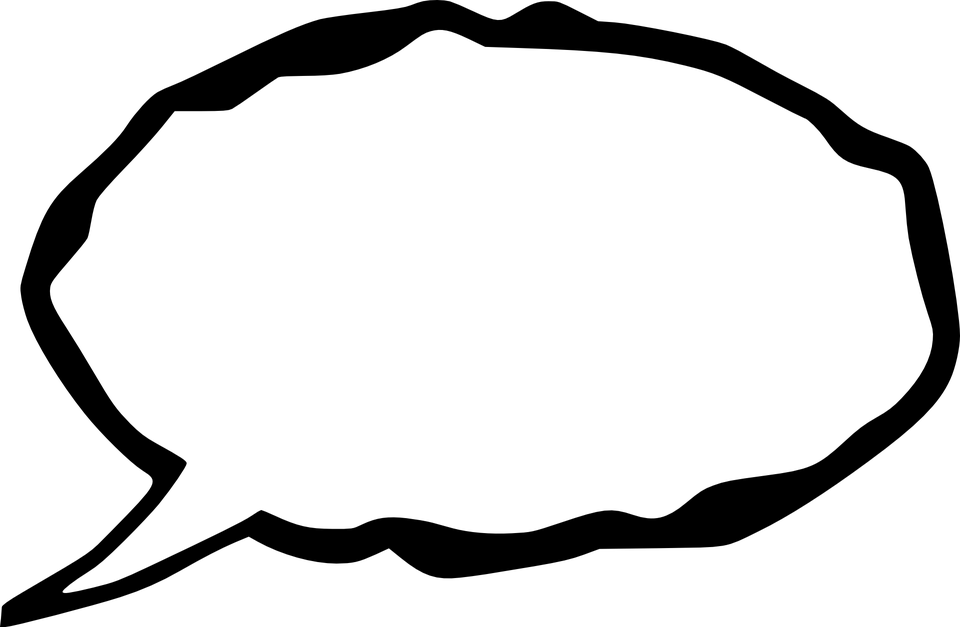 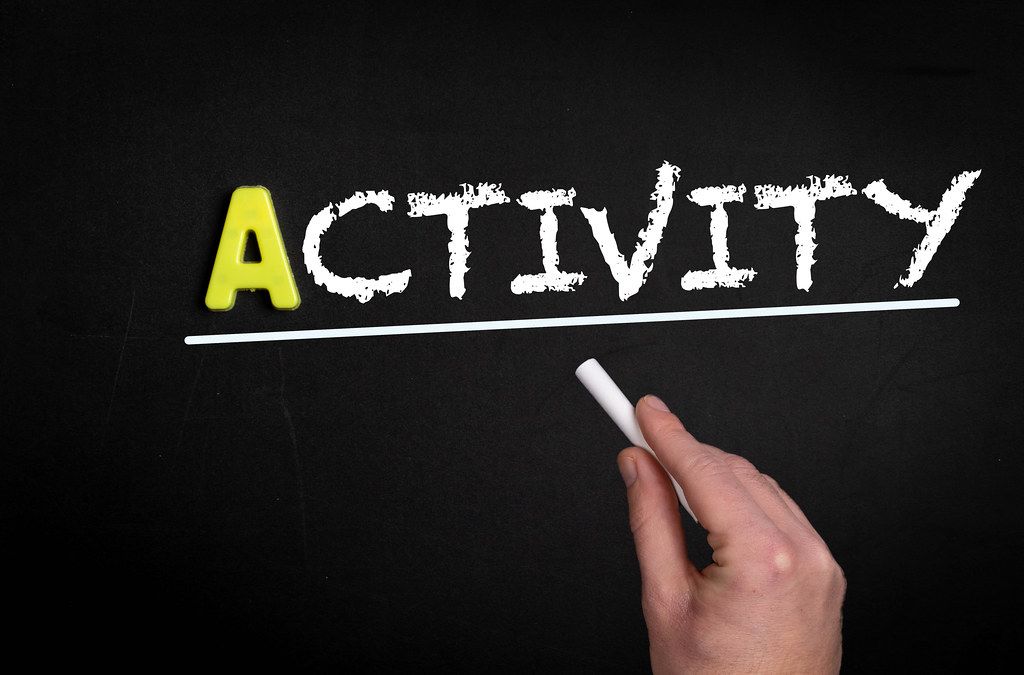 Conștiizarea cheltuielilor
Source: CC BY
Funded by the European Union. Views and opinions expressed are however those of the author(s) only and do not necessarily reflect those of the European Union or the European Education and Culture Executive Agency (EACEA). Neither the European Union nor EACEA can be held responsible for them. Project Number: 2022-1-AT01-KA220-ADU-000087985
[Speaker Notes: Obiectivul principal al acestei activități este: implicarea în discuții despre conștiința cheltuielilor pentru a promova conștientizarea, obiceiurile responsabile și împuternicirea în gestionarea finanțelor personale.

Aveți o discuție cu participantii despre luarea deciziilor pentru achiziții semnificative.

Iată câteva întrebări pentru a facilita discuția:

Ce factori influențează de obicei deciziile tale de cumpărare?
Această întrebare încurajează indivizii să reflecteze asupra obiceiurilor lor de cheltuieli, a factorilor declanșatori și a influențelor, favorizând auto-conștientizarea și înțelegerea comportamentelor lor financiare.

Îți amintești o achiziție recentă pe care ai făcut-o impulsiv? Ce a declanșat acel impuls?
Această întrebare ajută la identificarea modelor recurente sau tendințelor în comportamentul de cheltuire, cum ar fi achizițiile impulsive sau cheltuielile excesive în anumite categorii.

Ai regretat vreodată o achiziție din cauza impactului său pe termen lung asupra finanțelor tale?

Cum determini dacă o achiziție este esențială sau discreționară?
Această întrebare încurajează luarea în considerare a consecințelor pe termen lung ale deciziilor de cheltuire, ajutând indivizii să evalueze dacă achizițiile contribuie la bunăstarea lor financiară generală.

Îți găsești greu să reziști presiunilor sociale sau publicității atunci când iei decizii de cumpărare?
Această întrebare explorează rolul factorilor externi, cum ar fi presiunile sociale sau publicitatea, în formarea obiceiurilor de cheltuire, împuternicind indivizii să facă alegeri mai conștiente.

Ce strategii folosești pentru a te asigura că cheltuielile tale sunt în concordanță cu obiectivele tale financiare?
Această întrebare stimulează discuția despre modul în care deciziile de cheltuire influențează progresul către obiectivele financiare, promovând alinierea între obiceiurile de cheltuire și aspirațiile pe termen lung.

Există domenii în bugetul tău în care ai tendința să cheltuiești excesiv?

Cum faci diferența între nevoi și dorințe atunci când iei în considerare o achiziție?

Poți împărtăși un exemplu de achiziție recentă în care ai cântărit conștient impactul asupra obiectivelor tale financiare pe termen lung?
Aceste întrebări încurajează indivizii să-și asume responsabilitatea pentru comportamentul lor de cheltuire și să identifice strategii pentru îmbunătățirea obiceiurilor financiare sau pentru abordarea zonelor de îngrijorare.

Continuă discuția gândindu-te la achiziții semnificative.

Următoarele întrebări sunt esențiale înainte de a face achiziții semnificative.

Elevii ar trebui să le aibă în minte atunci când cumpără lucruri importante.

Dacă o vezi, o iei imediat? Dacă da, ce a declanșat-o (emoții, societate, curiozitate)?
Se încadrează în bugetul tău? Dacă nu, ce ai sacrificat?
Va avea un impact pe termen lung?
Ai fi putut folosi banii pe altceva esențial?
Ai deja obiective financiare stabilite? Achiziția interferează cu ele?]
Bazele bugetării - Cum să creezi un buget în 6 pași
Determinați-vă venitul
Listează cheltuielile
Diferențierea între cheltuieli variabile și cheltuieli fixe
Stabilirea obiectivelor financiare
Alocarea fondurilor
Urmăriți și ajustați
Funded by the European Union. Views and opinions expressed are however those of the author(s) only and do not necessarily reflect those of the European Union or the European Education and Culture Executive Agency (EACEA). Neither the European Union nor EACEA can be held responsible for them. Project Number: 2022-1-AT01-KA220-ADU-000087985
[Speaker Notes: Inițierea unui buget poate fi descurajantă, dar este un pas esențial către emanciparea financiară. Urmând cei șase pași simpli, oricine poate obține controlul asupra propriilor finanțe și poate lucra pentru atingerea obiectivelor financiare.
Iată un ghid simplu despre cum să creați un buget în șase pași:
1. Determină-ți venitul: Începeți prin a vă calcula venitul lunar total. Acesta include salariul dumneavoastră, orice venituri din activități independente sau secundare, precum și orice alte surse de venit pe care le puteți avea.
2. Enumerați-vă cheltuielile: Faceți o listă completă a tuturor cheltuielilor lunare. Aceasta ar trebui să includă elementele esențiale, cum ar fi chiria sau ratele ipotecare, utilitățile, alimentele, transportul, asigurările și orice rambursare a datoriilor.
3. Diferențiază între cheltuielile fixe și cele variabile: Sortează-ți cheltuielile în categorii fixe și variabile. Cheltuielile fixe rămân relativ constante în fiecare lună, cum ar fi chiria sau plățile la împrumuturi, în timp ce cheltuielile variabile fluctuează, cum ar fi ieșirile la restaurant sau divertismentul.

4. Stabilește obiective financiare: Determină-ți obiectivele financiare pe termen scurt și lung. Acestea ar putea include achitarea datoriilor, economisirea pentru o vacanță, cumpărarea unei case sau investiția pentru pensionare. Atribuie un interval de timp și o valoare monetară fiecărui obiectiv.

5. Alocă fonduri: Alocă o parte din venitul tău pentru fiecare categorie de cheltuieli, pe baza priorității și necesității. Începe prin a acoperi cheltuielile fixe, apoi alocă fonduri pentru obiectivele tale financiare și, în final, alocă cheltuieli discreționare pentru cheltuielile variabile.

6. Urmărește și ajustează: Urmărește-ți regulat cheltuielile în raport cu bugetul tău pentru a te asigura că rămâi pe drumul cel bun. Revizuiește-ți bugetul lunar și ajustează-l după cum este necesar pentru a acomoda orice modificări în venituri, cheltuieli sau obiective financiare.

Prin urmarea acestor pași, poți crea un buget care te ajută să gestionezi eficient
finanțele, să îți atingi obiectivele financiare și să menții stabilitatea financiară.]
TEHNICI DE ELABORARE A BUGETULUI
Tehnicile de bugetare ar putea fi:
bugetare proporțională,
sistemul de plicuri,
bugetarea periodică,
regula 80/20,
bugetarea bazată pe zero,
plătește-te pe tine mai întâi,
60% soluție,
bugetarea 50/30/20 (sau orice altă măsurătoare)
bugetarea inversă.
Funded by the European Union. Views and opinions expressed are however those of the author(s) only and do not necessarily reflect those of the European Union or the European Education and Culture Executive Agency (EACEA). Neither the European Union nor EACEA can be held responsible for them. Project Number: 2022-1-AT01-KA220-ADU-000087985
[Speaker Notes: Pentru a parcurge eficient procesul de elaborare a bugetului, persoanele fizice pot utiliza o serie de tehnici de elaborare a bugetului, fiecare oferind avantaje și considerente unice.
 
Bugetarea proporțională: Una dintre aceste tehnici este bugetarea proporțională, care presupune alocarea unui procent fix din venituri diferitelor categorii de cheltuieli. Această abordare promovează o distribuire echilibrată a fondurilor, asigurând îndeplinirea priorităților fără cheltuieli excesive într-un anumit domeniu. Prin respectarea unor procente prestabilite pentru cheltuieli esențiale, economii și cheltuieli discreționare, persoanele fizice pot menține disciplina financiară, beneficiind în același timp de flexibilitate în ceea ce privește bugetul lor.
 
Sistemul plicului: Pentru cei care doresc o abordare mai practică a bugetării, sistemul de plicuri oferă o soluție tangibilă. Prin această metodă, banii sunt împărțiți în plicuri desemnate pentru anumite categorii de cheltuieli. Odată ce un plic este gol, nu mai este permisă nicio cheltuială în categoria respectivă până la următoarea perioadă bugetară. Acest sistem încurajează disciplinarea cheltuielilor și ajută persoanele să își respecte limitele bugetare.

Bugetarea periodică: Concentrându-se pe perioade mai lungi de timp, bugetarea periodică este deosebit de utilă pentru gestionarea cheltuielilor mai mari și mai puțin frecvente. Prin planificarea și alocarea de fonduri pe parcursul lunilor sau chiar al unui an, persoanele fizice se pot asigura că dispun de resurse adecvate pentru a acoperi cheltuieli precum abonamentele anuale sau vacanțele. De asemenea, această abordare facilitează o mai bună planificare financiară pe termen lung și stabilirea obiectivelor.
 
Regula 80/20: Derivată din principiul Pareto, regula 80/20 pune accentul pe alocarea majorității veniturilor către cheltuieli fixe pentru a optimiza rezultatele financiare. Prin prioritizarea cheltuielilor esențiale și alocarea unei părți mai mici a venitului pentru cheltuieli discreționare, persoanele își pot menține stabilitatea financiară, beneficiind în același timp de o anumită flexibilitate în buget.
 
Bugetul bazat pe zero: În bugetul bazat pe zero, fiecare euro din venit este alocat unor cheltuieli specifice sau unor obiective de economisire, nefiind lăsate fonduri nealocate. Această metodă obligă persoanele să își prioritizeze cheltuielile și garantează că fiecare euro are un scop. Prin planificarea și urmărirea meticuloasă a cheltuielilor, persoanele pot lua decizii în cunoștință de cauză cu privire la alocarea resurselor pentru un impact maxim.
 
Plătește-te mai întâi pe tine însuți: Prioritizarea economiilor este piatra de temelie a abordării „plătește-te mai întâi”. Punând deoparte o parte din venituri pentru economii înainte de a se ocupa de alte cheltuieli, persoanele își prioritizează obiectivele financiare pe termen lung. Această tehnică insuflă obiceiul de a economisi și asigură faptul că indivizii depun eforturi active pentru a crea bunăstare și securitate financiară.
Soluția 60%: Soluția 60% sugerează alocarea a 60% din venit pentru cheltuieli fixe, oferind o linie directoare pentru prioritățile bugetare. Prin aderarea la această regulă, persoanele se pot asigura că o parte semnificativă a veniturilor lor este alocată cheltuielilor esențiale, lăsând în același timp loc pentru cheltuieli discreționare și economii.
Bugetul 50/30/20: O altă metodă populară de bugetare este regula 50/30/20, care împarte veniturile în trei categorii: 50% pentru nevoi, 30% pentru dorințe și 20% pentru economii și rambursarea datoriilor. Această abordare echilibrată garantează că persoanele acordă prioritate atât cheltuielilor esențiale, cât și obiectivelor financiare pe termen lung, permițând în același timp o anumită flexibilitate în ceea ce privește cheltuielile discreționare.
Bugetul inversat: În cele din urmă, bugetarea inversă inversează abordarea bugetară tradițională, acordând prioritate economiilor și investițiilor înainte de a aloca restul pentru cheltuielile de trai. Această metodă pune accentul pe crearea averii ca obiectiv principal și încurajează persoanele să își ajusteze obiceiurile de cheltuieli pentru a se alinia la prioritățile lor financiare.

Stăpânirea tehnicilor de bugetare este esențială pentru un management financiar eficient. Prin înțelegerea avantajelor și considerentelor diferitelor metode de bugetare, persoanele își pot adapta abordarea în funcție de obiectivele și circumstanțele lor financiare unice. Fie că este vorba de bugetarea proporțională, de sistemul plicurilor sau de o altă tehnică, adoptarea unei abordări structurate a bugetării permite persoanelor fizice să preia controlul asupra finanțelor lor și să lucreze pentru un viitor financiar mai sigur.]
GĂSIREA VALORILOR FINANCIARE
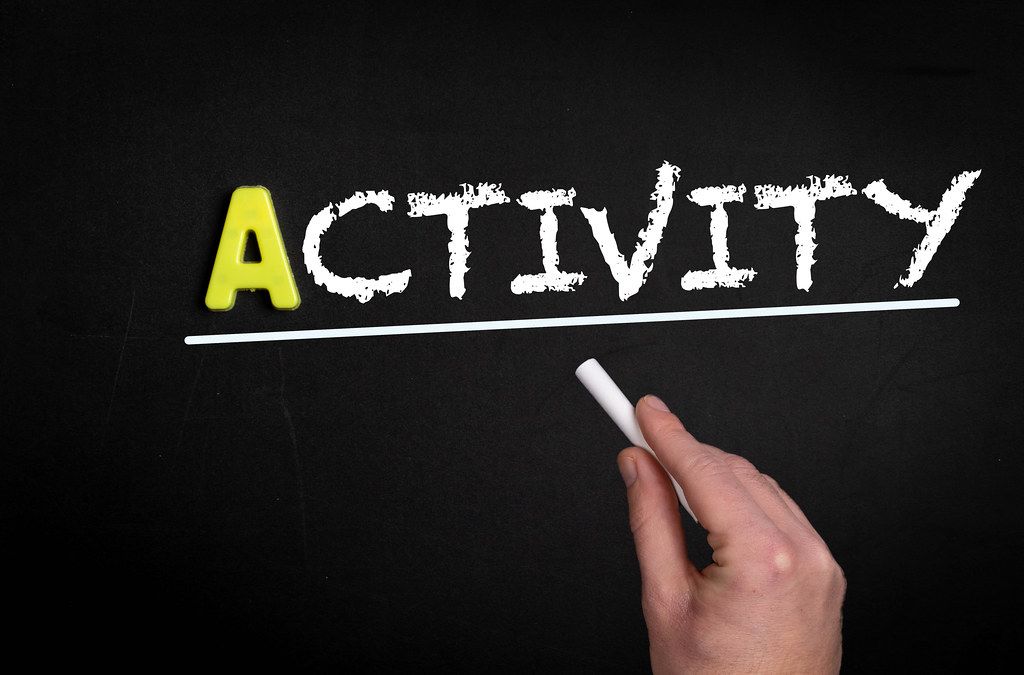 Dacă ai avea 100 de euro în plus, cum i-ai cheltui?

Din listă, alegeți prioritățile.

Numărați de câte ori a fost ales fiecare subiect.
Source: CC BY
[Speaker Notes: Obiectivul principal al acestei activități este: identificarea valorilor financiare ale indivizilor. Prin selectarea unei categorii, aceasta ajută la identificarea domeniilor în care poate fi necesară realocarea veniturilor, servind drept scop și ghid pentru elaborarea bugetului personal.
Instrucțiuni privind modul de desfășurare a activității:
Instruiți cursanții să indice în tabelul nr. 1 dacă ar prefera să își aloce veniturile în categoria A sau în categoria B dacă ar avea 100 de euro în plus.
După ce au completat acest lucru pentru toate cele 20 de scenarii, îndemnați-i să numere numărul de bifări pentru fiecare categorie
Înregistrați rezultatele în tabelul nr. 2.
Încurajați cursanții să reflecteze asupra răspunsurilor lor. Sunt ei de acord cu categoria care a obținut cele mai multe note de control? Este acesta un domeniu în bugetele lor actuale în care alocă sume suficiente din venituri? Au existat scenarii în care li s-a părut dificil să decidă între categoria A și categoria B? Ce părere au despre rezultatele înregistrate în tabelul nr. 2? Îi surprind acestea în vreun fel? 
Întrebați-i ce informații sau lecții au dobândit în urma acestui exercițiu pe care le pot aplica în luarea deciziilor lor financiare viitoare?]
[Speaker Notes: Tabelul nr.1]
GĂSIREA VALORILOR FINANCIARE
Funded by the European Union. Views and opinions expressed are however those of the author(s) only and do not necessarily reflect those of the European Union or the European Education and Culture Executive Agency (EACEA). Neither the European Union nor EACEA can be held responsible for them. Project Number: 2022-1-AT01-KA220-ADU-000087985
[Speaker Notes: Tabelul nr.2]
STABILIREA OBIECTIVELOR FINANCIARE
Enumerați și prioritizați obiectivele dvs. financiare.
Fiți: specifice, oportune, orientate spre acțiune, REALISTE (exemple: economisirea pentru pensie, plata datoriilor, cumpărarea unei case, investiții...)

Specificați cât de mult doriți să economisiți până la și până când.

Specificați cât de mult vă puteți reloca și de unde pentru a atinge obiectivul stabilit.

Revedeți periodic obiectivele financiare stabilite. Faceți modificări dacă circumstanțele se schimbă.

Evitați cheltuielile inutile, rămâneți disciplinat și angajat față de planul dumneavoastră.


Video util despre stabilirea obiectivelor financiare: https://www.youtube.com/watch?v=KEQSdLM_hR4
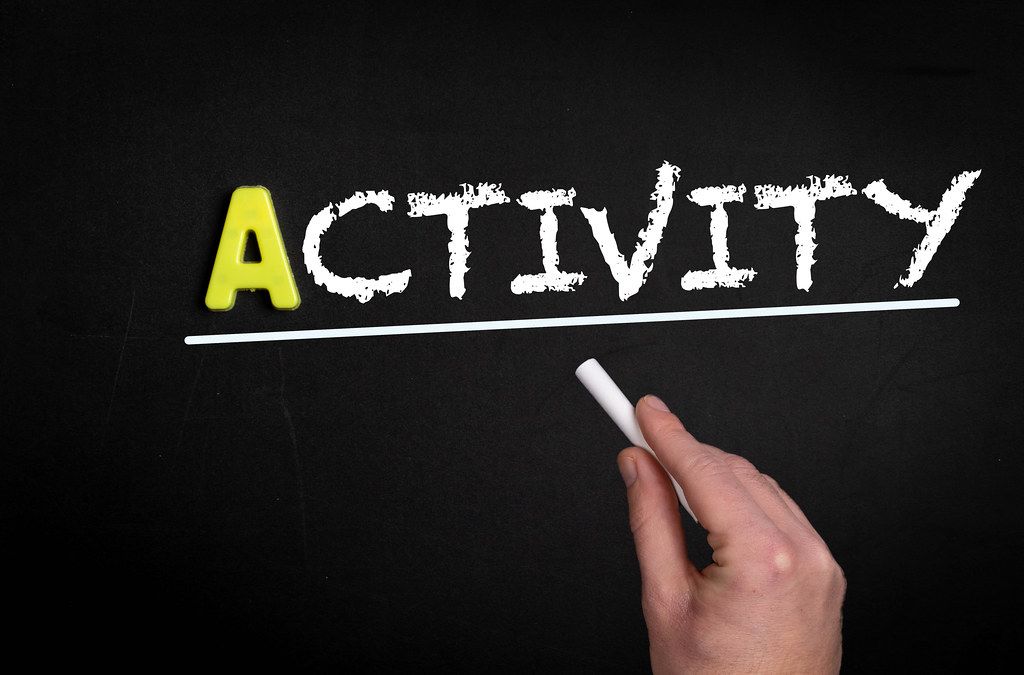 Source: CC BY
Funded by the European Union. Views and opinions expressed are however those of the author(s) only and do not necessarily reflect those of the European Union or the European Education and Culture Executive Agency (EACEA). Neither the European Union nor EACEA can be held responsible for them. Project Number: 2022-1-AT01-KA220-ADU-000087985
[Speaker Notes: ACTIVITATE: Stabilirea obiectivelor financiare

Obiectivul principal al acestei activități este: stabilirea de obiective financiare personale pentru cursanți.

Cereți cursanților să urmeze aceste instrucțiuni, pentru cele mai bune rezultate faceți-o împreună cu grupul. Explicați fiecare pas și importanța lor.

Enumerați și prioritizați obiectivele dvs. financiare. Fiți: specifice, oportune, orientate spre acțiune, REALISTE (exemple: economisirea pentru pensie, plata datoriilor, cumpărarea unei case, investiții...)
Prin enumerarea și prioritizarea obiectivelor financiare, cursanții dobândesc claritate și se concentrează asupra a ceea ce doresc să realizeze din punct de vedere financiar. Acest proces îi ajută să își identifice cele mai importante obiective, asigurându-se că alocă resursele și eforturile în mod eficient pentru atingerea acestora

Specificați cât doriți să economisiți până la și până când.
Cursanții au la dispoziție repere concrete spre care să tindă, sporind motivația și responsabilitatea. Aceasta permite o mai bună urmărire a progreselor și garantează că persoanele rămân pe drumul cel bun pentru a-și atinge obiectivele în intervalul de timp dorit.

Specificați cât de mult vă puteți reloca și de unde pentru a atinge obiectivul stabilit.
Identificarea surselor din care pot fi realocate fondurile le permite cursanților să ia decizii în cunoștință de cauză cu privire la prioritizarea cheltuielilor și realocarea resurselor către obiectivele lor financiare. Acest proces garantează că persoanele își optimizează resursele financiare și își maximizează capacitatea de a-și atinge obiectivele.


Revedeți periodic obiectivele financiare stabilite. Efectuați modificări în cazul în care circumstanțele se schimbă.
Permite cursanților să își rafineze planul financiar, să identifice domeniile de îmbunătățire și să facă ajustări strategice pentru a-și spori șansele de succes.

Evitați cheltuielile inutile, rămâneți disciplinați și dedicați planului dvs.
Practicarea disciplinei și a angajamentului față de planul financiar îi ajută pe cursanți să evite cheltuielile inutile, să rămână concentrați asupra obiectivelor lor și să mențină progresul către atingerea acestora. Aceasta creează obiceiuri financiare pozitive, consolidează autocontrolul și crește probabilitatea de succes financiar pe termen lung.


Dacă este necesar, urmăriți un videoclip YouTube împreună cu cursanții: https://www.youtube.com/watch?v=KEQSdLM_hR4  despre stabilirea obiectivelor financiare.]
ELABORAREA BUGETULUI FOLOSIND TEHNOLOGIA
"Mint"- "gratuit, vă urmărește cheltuielile și le plasează în categorii bugetare. Puteți personaliza aceste categorii, care sunt nelimitate. Stabiliți limite pentru aceste categorii, iar Mint vă anunță dacă vă apropiați de aceste limite."

"Goodbudget"- excelent pentru planificarea în avans.

"Honeydue"- pentru familiile cu venituri duble.
Funded by the European Union. Views and opinions expressed are however those of the author(s) only and do not necessarily reflect those of the European Union or the European Education and Culture Executive Agency (EACEA). Neither the European Union nor EACEA can be held responsible for them. Project Number: 2022-1-AT01-KA220-ADU-000087985
[Speaker Notes: Iată câteva aplicații care ar putea fi utilizate pentru elaborarea bugetului. Acestea sunt disponibile în limba engleză și este recomandabil să fie arătate cursanților.

"Mint"- "gratuit, vă urmărește cheltuielile și le plasează în categorii bugetare. Puteți personaliza aceste categorii, care sunt nelimitate. Stabiliți limite pentru aceste categorii, iar Mint vă anunță dacă vă apropiați de aceste limite."
"Goodbudget"- great pentru planificarea în avans.
"Honeydue"- pentru familiile cu venituri duble.]
ELABORAREA BUGETULUI FOLOSIND TEHNOLOGIA
Fișele "EXCEL" sunt deja disponibile pe computerul dvs:
Funded by the European Union. Views and opinions expressed are however those of the author(s) only and do not necessarily reflect those of the European Union or the European Education and Culture Executive Agency (EACEA). Neither the European Union nor EACEA can be held responsible for them. Project Number: 2022-1-AT01-KA220-ADU-000087985
[Speaker Notes: Iată un scurt ghid despre cum să găsiți pe computer șabloane deja create pentru elaborarea bugetului. Cursanții trebuie să aleagă șablonul care ar funcționa cel mai bine pentru ei. Utilizarea șabloanelor deja create ar fi un bun început în călătoria de elaborare a bugetului.

1. Deschideți aplicația "Excel" pe computer.
2. Pe pagina de introducere găsiți un motor de căutare.
3. Tastați "Budgeting" în limba engleză sau încercați să tastați același cuvânt în limba dumneavoastră națională.
4. Alegeți cel mai potrivit model și începeți să întocmiți bugetul.]
ELABORAREA BUGETULUI FOLOSIND TEHNOLOGIA
FOI "EXCEL" DEJA DISPONIBILE PE COMPUTER, PUTEȚI DESCĂRCA MODELE ÎN DIFERITE LIMBI

https://create.microsoft.com/en-us/search?query=budget (en)
https://create.microsoft.com/lt-lt/templates/biud%C5%BEetus (lt)
https://create.microsoft.com/it-it/search?query=bilancio (it)
https://create.microsoft.com/pt-br/search?query=or%C3%A7amento (pt)
https://create.microsoft.com/sl-si/search?query=prora%C4%8Dun (sl)
https://create.microsoft.com/de-de/search?query=budget (de)
https://create.microsoft.com/ro-ro/search?query=buget (ro)
Funded by the European Union. Views and opinions expressed are however those of the author(s) only and do not necessarily reflect those of the European Union or the European Education and Culture Executive Agency (EACEA). Neither the European Union nor EACEA can be held responsible for them. Project Number: 2022-1-AT01-KA220-ADU-000087985
[Speaker Notes: Iată câteva modele de  online în diferite limbi. Cursanții îl pot alege pe cel mai potrivit pentru ei și îl pot folosi ca instrument de bugetare:
https://create.microsoft.com/en-us/search?query=budget (en)
https://create.microsoft.com/lt-lt/templates/biud%C5%BEetus (lt)
https://create.microsoft.com/it-it/search?query=bilancio (it)
https://create.microsoft.com/pt-br/search?query=or%C3%A7amento (pt)
https://create.microsoft.com/sl-si/search?query=prora%C4%8Dun (sl)
https://create.microsoft.com/de-de/search?query=budget (de)

Aceste instrumente online oferă o modalitate convenabilă și accesibilă de a începe elaborarea bugetului în diferite limbi. Cursanții pot explora opțiunile disponibile în limba lor preferată și pot selecta modelul care se potrivește cel mai bine nevoilor și preferințelor lor. Fie că este vorba despre gestionarea finanțelor personale, bugetul gospodăriei sau cheltuielile de afaceri, aceste șabloane oferă un punct de plecare util pentru persoanele care pornesc în călătoria lor către buget.]
ELABORAREA BUGETULUI FOLOSIND TEHNOLOGIA
Calculatoare online recomandate de FINPOWER (în limba engleză):
https://www.moneyhelper.org.uk/en/everyday-money/budgeting/use-our-budget-planner

https://www.voya.com/tool/budget-calculator

https://www.quicken.com/resources/calculators/budget-calculator
Funded by the European Union. Views and opinions expressed are however those of the author(s) only and do not necessarily reflect those of the European Union or the European Education and Culture Executive Agency (EACEA). Neither the European Union nor EACEA can be held responsible for them. Project Number: 2022-1-AT01-KA220-ADU-000087985
[Speaker Notes: În plus, există câteva calculatoare bugetare online, dar, din păcate, majoritatea sunt disponibile numai în limba engleză:
https://www.moneyhelper.org.uk/en/everyday-money/budgeting/use-our-budget-planner
https://www.voya.com/tool/budget-calculator
https://www.quicken.com/resources/calculators/budget-calculator

Parcurgeți-le pe scurt împreună cu cursanții. Menționați că ar putea face acest lucru cu ușurință pe o bucată de hârtie.]
STĂPÂNIREA BUGETĂRII
Funded by the European Union. Views and opinions expressed are however those of the author(s) only and do not necessarily reflect those of the European Union or the European Education and Culture Executive Agency (EACEA). Neither the European Union nor EACEA can be held responsible for them. Project Number: 2022-1-AT01-KA220-ADU-000087985
[Speaker Notes: Monitorizarea regulată a obiceiurilor de cheltuieli este o piatră de temelie a gestionării financiare eficiente, oferind numeroase beneficii care contribuie la bunăstarea și succesul financiar general. Iată de ce este crucială:
Permite urmărirea obiectivelor financiare:
Monitorizarea regulată a obiceiurilor de cheltuieli le permite cursanților să își urmărească progresul către obiectivele financiare. Prin compararea cheltuielilor reale cu sumele prevăzute în buget, persoanele pot evalua dacă sunt pe calea cea bună pentru a-și atinge obiectivele. Această perspectivă oferă un feedback valoros și permite efectuarea ajustărilor necesare pentru a rămâne în concordanță cu obiectivele financiare.
Stopează cheltuielile excesive:
Supravegherea atentă a cheltuielilor îi ajută pe cursanți să recunoască tiparele de cheltuieli excesive. Această abordare proactivă nu numai că previne stresul financiar, dar asigură, de asemenea, că resursele sunt alocate în mod eficient către domeniile prioritare. Prin limitarea cheltuielilor excesive, persoanele fizice pot menține un control mai bun asupra finanțelor lor și pot lucra pentru a obține o poziție financiară mai sănătoasă.

Identificarea principalelor domenii de cheltuieli conduce la o mai bună planificare:
Monitorizarea periodică a obiceiurilor de cheltuieli le permite cursanților să își identifice principalele domenii sau categorii de cheltuieli. Înțelegerea locului în care sunt alocați majoritatea banilor le permite persoanelor să ia decizii mai informate cu privire la buget și alocarea resurselor. Aceste cunoștințe facilitează o mai bună planificare și optimizare a cheltuielilor pentru alinierea la obiectivele și prioritățile financiare.
Reducerea fraudei și a erorilor:
Monitorizarea obiceiurilor de cheltuieli ajută la detectarea oricăror tranzacții neautorizate sau frauduloase în conturile financiare. Prin revizuirea periodică a înregistrărilor tranzacțiilor, persoanele fizice pot identifica orice activitate suspectă și pot lua măsurile adecvate pentru a o rezolva, cum ar fi raportarea cheltuielilor frauduloase sau actualizarea măsurilor de securitate. Această abordare proactivă sporește securitatea financiară și protejează împotriva pierderilor potențiale.

Luarea unor decizii mai bune privind cheltuielile:
Prin revizuirea periodică a obiceiurilor lor de cheltuieli, cursanții dobândesc o mai bună înțelegere a comportamentului și a tiparelor lor financiare. Această conștientizare le permite să ia decizii mai bune privind cheltuielile, bazate pe valorile, prioritățile și obiectivele lor pe termen lung. Persoanele pot identifica domeniile în care cheltuielile pot fi optimizate sau reduse, ceea ce conduce la o utilizare mai intenționată și mai atentă a resurselor financiare.
Monitorizarea periodică a obiceiurilor de cheltuieli este esențială pentru menținerea sănătății financiare și atingerea obiectivelor financiare pe termen lung. Rămânând vigilente și proactive în urmărirea cheltuielilor, persoanele pot lua decizii în cunoștință de cauză, pot preveni cheltuielile excesive și pot lucra pentru un viitor financiar mai sigur și mai prosper.]
MONITORIZAREA OBICEIURILOR DE CHELTUIELI
1. Țineți evidența cheltuielilor
2. Revizuirea extraselor de cont
3. Stabilirea limitelor de cheltuieli
4. Utilizați aplicații de bugetare
5. Check-in regulat
6. Practicați cheltuirea conștientă
7. Identificarea modelelor
Funded by the European Union. Views and opinions expressed are however those of the author(s) only and do not necessarily reflect those of the European Union or the European Education and Culture Executive Agency (EACEA). Neither the European Union nor EACEA can be held responsible for them. Project Number: 2022-1-AT01-KA220-ADU-000087985
[Speaker Notes: Monitorizarea obiceiurilor de cheltuieli este esențială pentru menținerea unui stil de viață financiar sănătos. Iată câteva modalități eficiente de a face acest lucru:
1. Țineți evidența cheltuielilor: Înregistrați toate cheltuielile, indiferent cât de mici, într-un jurnal, foaie de calcul sau aplicație de bugetare. Aceasta include atât tranzacțiile în numerar, cât și pe card.
2. Revizuiți extrasele de cont: Revedeți în mod regulat extrasele de cont ale băncii și ale cardului de credit pentru a identifica destinația banilor dumneavoastră. Căutați orice cheltuieli recurente sau domenii în care este posibil să cheltuiți prea mult.
3. Stabiliți limite de cheltuieli: Stabiliți limite de cheltuieli pentru diferite categorii, cum ar fi cumpărături, mese în oraș, divertisment etc. Respectați aceste limite cât mai mult posibil pentru a evita cheltuielile excesive.
4. Utilizați aplicații de bugetare: Utilizați aplicații de bugetare pentru a vă urmări automat cheltuielile și a le clasifica pe categorii. Aceste aplicații vă pot oferi informații despre obiceiurile dvs. de cheltuire și vă pot ajuta să identificați domeniile care necesită îmbunătățiri.
5. Verificați în mod regulat: Rezervă-ți timp în fiecare săptămână sau lună pentru a-ți analiza cheltuielile și a-ți evalua progresul în atingerea obiectivelor tale financiare. Faceți ajustările necesare la buget pentru a rămâne pe drumul cel bun.
6. Practicați cheltuirea conștientă: Înainte de a face o achiziție, întrebați-vă dacă aceasta corespunde obiectivelor și priorităților dumneavoastră financiare. Gândiți-vă dacă este o nevoie sau o dorință și dacă există alternative mai rentabile disponibile.
7. Identificați modelele: Căutați modele în obiceiurile dvs. de cheltuieli, cum ar fi achizițiile impulsive, abonamentele recurente sau vârfurile sezoniere ale cheltuielilor. Identificarea acestor tipare vă poate ajuta să luați decizii mai informate cu privire la alocarea banilor.
Monitorizându-și în mod activ obiceiurile de cheltuieli și făcând ajustările necesare, persoanele fizice își pot controla mai bine finanțele și pot lucra pentru a-și atinge obiectivele financiare.
 
Monitorizarea regulată a obiceiurilor de cheltuieli oferă numeroase beneficii care contribuie la bunăstarea și succesul financiar general. Iată de ce este crucială:
Permite urmărirea obiectivelor financiare:
Monitorizarea regulată a obiceiurilor de cheltuieli le permite cursanților să își urmărească progresul către obiectivele financiare. Prin compararea cheltuielilor reale cu sumele prevăzute în buget, persoanele pot evalua dacă sunt pe drumul cel bun pentru a-și atinge obiectivele. Această perspectivă oferă un feedback valoros și permite efectuarea ajustărilor necesare pentru a rămâne în concordanță cu obiectivele financiare.

Stopează cheltuielile excesive:
Supravegherea atentă a cheltuielilor îi ajută pe cursanți să recunoască tiparele de cheltuieli excesive. Această abordare proactivă nu numai că previne stresul financiar, dar asigură, de asemenea, că resursele sunt alocate în mod eficient către domeniile prioritare. Prin limitarea cheltuielilor excesive, persoanele fizice pot menține un control mai bun asupra finanțelor lor și pot lucra pentru a obține o poziție financiară mai sănătoasă.
Identificarea principalelor domenii de cheltuieli conduce la o mai bună planificare:
Monitorizarea periodică a obiceiurilor de cheltuieli le permite cursanților să își identifice principalele domenii sau categorii de cheltuieli. Înțelegerea locului în care sunt alocați majoritatea banilor le permite persoanelor să ia decizii mai informate cu privire la buget și alocarea resurselor. Aceste cunoștințe facilitează o mai bună planificare și optimizare a cheltuielilor pentru alinierea la obiectivele și prioritățile financiare.

Reducerea fraudelor și a erorilor:
Monitorizarea obiceiurilor de cheltuieli ajută la detectarea oricăror tranzacții neautorizate sau frauduloase în conturile financiare. Prin revizuirea periodică a înregistrărilor tranzacțiilor, persoanele fizice pot identifica orice activitate suspectă și pot lua măsurile adecvate pentru a o rezolva, cum ar fi raportarea cheltuielilor frauduloase sau actualizarea măsurilor de securitate. Această abordare proactivă sporește securitatea financiară și protejează împotriva pierderilor potențiale.
Luarea unor decizii mai bune privind cheltuielile:
Prin revizuirea periodică a obiceiurilor lor de cheltuieli, cursanții dobândesc o mai bună înțelegere a comportamentului și modelelor lor financiare. Această conștientizare le permite să ia decizii mai bune privind cheltuielile, bazate pe valorile, prioritățile și obiectivele lor pe termen lung. Persoanele pot identifica domeniile în care cheltuielile pot fi optimizate sau reduse, ducând la o utilizare mai intenționată și mai atentă a resurselor financiare.

Monitorizarea periodică a obiceiurilor de cheltuieli este esențială pentru menținerea sănătății financiare și atingerea obiectivelor financiare pe termen lung. Rămânând vigilente și proactive în urmărirea cheltuielilor, persoanele pot lua decizii în cunoștință de cauză, pot preveni cheltuielile excesive și pot lucra pentru un viitor financiar mai sigur și mai prosper.]
SFATURI PENTRU UN BUGET CONTROLAT
Urmați un plan de bugetare inflexibil pentru a evita cheltuielile excesive.
Stabiliți limite de cheltuieli de fiecare dată când faceți cumpărături (a avea bani lichizi ar putea ajuta să nu cheltuiți prea mult)
Ștergerea detaliilor cardului de pe site-uri web (lenea poate opri achiziția).
Dezabonarea de la materialele promoționale (buletine informative).
Cu cât perioada bugetară este mai lungă, cu atât estimările sunt mai puțin fiabile.
Funded by the European Union. Views and opinions expressed are however those of the author(s) only and do not necessarily reflect those of the European Union or the European Education and Culture Executive Agency (EACEA). Neither the European Union nor EACEA can be held responsible for them. Project Number: 2022-1-AT01-KA220-ADU-000087985
[Speaker Notes: În peisajul complicat al finanțelor personale, unul dintre cele mai importante aspecte este înțelegerea și gestionarea cheltuielilor. Aceste obligații financiare acoperă un spectru larg, de la angajamente fixe la indulgențe discreționare, fiecare jucând un rol unic în modelarea călătoriei noastre financiare.
Mai jos sunt prezentate câteva sfaturi pentru un buget controlat:
Urmați un plan de bugetare inflexibil pentru a evita cheltuielile excesive
Planul de bugetare inflexibil poate ajuta la prevenirea cheltuielilor excesive prin impunerea unor limite stricte pentru diverse categorii de cheltuieli. Prin stabilirea unor alocări prestabilite, preluarea întregului venit vă va învăța disciplina și responsabilitatea în gestionarea financiară, reducând probabilitatea achizițiilor inutile sau a cumpărăturilor impulsive.
 
Stabiliți limite de cheltuieli de fiecare dată când faceți cumpărături (a avea bani lichizi ar putea ajuta să nu cheltuiți prea mult)
Stabilirea unor limite de cheltuieli înainte de fiecare vizită la cumpărături este esențială pentru a rămâne în limitele bugetului. O strategie eficientă este utilizarea de numerar în locul cardurilor de credit sau de debit, deoarece aceasta oferă o limită tangibilă a cheltuielilor și reduce tentația de a depăși sumele prevăzute în buget. Prin alocarea unei anumite sume de bani pentru fiecare excursie la cumpărături, cursanții își pot controla mai bine cheltuielile și pot lua decizii de cumpărare mai atente.
 
Eliminarea detaliilor cardului de pe site-urile web (lenea poate opri achiziția)
Eliminarea detaliilor de card stocate de pe site-urile de cumpărături online poate servi împotriva achizițiilor impulsive determinate de comoditate sau lene. Prin solicitarea introducerii manuale a informațiilor de plată pentru fiecare tranzacție, persoanele sunt obligate să se oprească și să își reconsidere deciziile de cumpărare. Acest pas suplimentar oferă posibilitatea de a evalua dacă achiziția se aliniază priorităților bugetare și de a evita achizițiile inutile sau impulsive.
 
Dezabonarea de la materiale promoționale (buletine informative)
Dezabonarea de la materialele promoționale, cum ar fi buletinele informative sau reclamele prin e-mail, poate contribui la reducerea tentației de a face achiziții inutile influențate de tacticile de marketing.
 
Cu cât perioada de bugetare este mai lungă, cu atât estimările sunt mai puțin fiabile
În timp ce perioadele bugetare mai scurte, cum ar fi cele săptămânale sau lunare, pot oferi estimări mai precise ale veniturilor și cheltuielilor, perioadele mai lungi, cum ar fi cele trimestriale sau anuale, pot fi mai puțin exacte din cauza factorilor fluctuanți, cum ar fi modificările veniturilor, cheltuielile neprevăzute sau prioritățile financiare în evoluție. Prin urmare, este esențial să revizuiți și să ajustați periodic planurile bugetare pentru a reflecta circumstanțele în schimbare și pentru a asigura o stabilitate financiară continuă.]
[Speaker Notes: Below the template, as a tool for creating "My ideal budget," is prepared. For optimal results, provide printed versions to learners. This tool will require some calculations, but by the end of the activity, learners should have a personalized budgeting plan that suits them best.
Encourage learners to fill in the template, beginning with defining their income at the top of the form. The next step is for learners to consider how much they spend in each category and record the data in the form.
In the subsequent step, learners should select a budgeting technique that best suits their situation based on the numbers. This could be any technique learned previously, such as the 80/20 rule, 60/30/10 rule, zero-based budgeting, etc.
Choosing the appropriate budgeting technique may present a significant challenge. However, doing so allows learners to identify the technique they are currently using and understand how to maximize its effectiveness.]
SFATURI PENTRU PLANIFICAREA UNEI VACANȚE CU UN BUGET REDUS
Stabilirea bugetului total de vacanță.
Planificarea în avans
Adoptarea flexibilității
Cercetarea destinației
Pre-planificarea activităților
Atunci când schimbați banii, faceți-o în sume mai mari, astfel încât să nu plătiți în plus rata (rețineți că un schimb prea mare va duce la o pierdere).
Funded by the European Union. Views and opinions expressed are however those of the author(s) only and do not necessarily reflect those of the European Union or the European Education and Culture Executive Agency (EACEA). Neither the European Union nor EACEA can be held responsible for them. Project Number: 2022-1-AT01-KA220-ADU-000087985
[Speaker Notes: TIPS that will help plan a vacation on a budget: 

Setting your total vacation budget. 
Before embarking on your trip, it's crucial to establish a total vacation budget. This includes accounting for expenses such as transportation, accommodation, meals, activities, souvenirs, and any unexpected costs. Setting a clear budget provides a framework for planning and helps ensure that expenses remain within your financial means.

Planning in advance 
Planning your vacation well in advance allows you to research and book accommodations, transportation, and activities at the best possible prices. Early planning also gives you time to take advantage of discounts, deals, and promotions, maximizing your budget and reducing last-minute expenses.

Embracing flexibility 
While it's essential to have a plan in place, being flexible with your itinerary can help save money and reduce stress. Embracing flexibility allows you to take advantage of spontaneous opportunities, adjust plans based on changing circumstances or weather conditions, and explore budget-friendly alternatives for activities or dining options.

Researching your destination 
Conducting thorough research on your destination helps you gain insight into the local cost of living, currency exchange rates, and typical expenses. Understanding these factors allows you to budget more accurately and avoid unexpected financial surprises during your trip. Additionally, researching free or low-cost attractions and dining options can help stretch your vacation budget further.

Pre-Planning your activities
Pre-planning your activities allows you to allocate funds strategically and prioritize experiences that align with your interests and budget. Consider creating a list of must-see attractions and estimating their costs in advance. This allows you to budget accordingly and avoid overspending on impulse activities while ensuring you don't miss out on key experiences.

When exchanging the money, do it in larger amounts, so you would not overpay the rate (keep in mind- exchanging too much will lead to a loss. )
When exchanging currency for your trip, consider exchanging larger amounts at once to minimize exchange fees and obtain a favorable rate. However, it's essential to strike a balance and avoid exchanging more money than you'll need, as exchanging too much can result in unnecessary losses due to fluctuating exchange rates. Additionally, consider using a combination of cash and credit/debit cards to maximize convenience and security while managing expenses effectively.]
SFATURI PENTRU PLANIFICAREA UNEI VACANȚE CU UN BUGET REDUS
ACTIVITATE: Planificarea unei vacanțe de vis
Funded by the European Union. Views and opinions expressed are however those of the author(s) only and do not necessarily reflect those of the European Union or the European Education and Culture Executive Agency (EACEA). Neither the European Union nor EACEA can be held responsible for them. Project Number: 2022-1-AT01-KA220-ADU-000087985
[Speaker Notes: The main goal of this activity is to guide learners in preparing for significant purchases, such as vacations, by developing budgeting and planning skills.
 
Instructions:
 
1. Setting the Scene: Begin by asking learners to imagine planning a dream vacation. Encourage them to choose a destination they've always wanted to visit.
 
2. Budgeting Basics: Provide learners with a hypothetical monthly income. This income represents their financial resources for the vacation. Emphasize the importance of sticking to a fixed budget and managing expenses wisely.
 
3. Expense Tracking: Ask learners to create a list of potential expenses for their vacation, including accommodation, transportation, meals, activities, and any additional costs. Encourage them to research and estimate the costs accurately.
 
4. Increasing Income: Prompt learners to consider ways to boost their income if needed to cover the expenses of their dream vacation. This could involve exploring part-time job opportunities, selling unused items, or finding creative ways to generate additional income.
 
5. Budget Optimization: Encourage learners to review their expense list and identify areas where they can cut back to save money or areas where they may need to allocate more funds. This might involve prioritizing expenses, finding cost-effective alternatives, or eliminating non-essential purchases.
 
6. Vacation Plan Presentation: Ask learners to present their vacation plan, detailing their chosen destination, estimated expenses, and strategies for financing the trip within their budget. Encourage discussion on the feasibility and effectiveness of their plan.
 
7. Reflection and Real-world Application: Conclude the activity by facilitating a discussion on the challenges and lessons learned from planning the dream vacation. Encourage learners to reflect on how they can apply budgeting and planning skills to real-life scenarios and future financial goals.
 
By engaging in this activity, learners will develop practical budgeting skills, learn to prioritize expenses, and gain a deeper understanding of the importance of financial planning when making significant purchases like vacations.]
ELABORAREA BUGETULUI PENTRU FAMILII
Înțelegerea veniturilor și cheltuielilor
Crearea unui buget casnic
Urmărirea cheltuielilor
Gestionarea datoriilor
Economiile de urgență
Stabilirea obiectivelor financiare
Comunicarea și colaborarea
Adaptarea la schimbările vieții
Funded by the European Union. Views and opinions expressed are however those of the author(s) only and do not necessarily reflect those of the European Union or the European Education and Culture Executive Agency (EACEA). Neither the European Union nor EACEA can be held responsible for them. Project Number: 2022-1-AT01-KA220-ADU-000087985
[Speaker Notes: Bugetul este, de asemenea, o abilitate fundamentală care permite familiilor să preia controlul asupra finanțelor lor, să își atingă obiectivele și să își construiască un viitor sigur. Prin înțelegerea veniturilor, cheltuielilor și priorităților financiare, familiile pot lua decizii în cunoștință de cauză care să le susțină bunăstarea și prosperitatea pe termen lung.
 
Înțelegerea veniturilor și cheltuielilor:
 
Familiile sunt alcătuite din diverse surse de venit, de la salarii la bonusuri, alocații și alte intrări financiare. Este esențial să identificați și să înțelegeți aceste surse de venit pentru a crea un buget cuprinzător.
 
În ceea ce privește cheltuielile, familiile trebuie să ia în considerare atât costurile fixe, cum ar fi chiria sau ratele ipotecare, utilitățile, alimentele și transportul, cât și cheltuielile variabile, cum ar fi distracțiile, mesele în oraș și cheltuielile discreționare. Înțelegerea acestor cheltuieli ajută familiile să își prioritizeze angajamentele financiare și să aloce resursele în mod eficient.

Crearea unui buget al gospodăriei:
 
Un buget familial servește drept foaie de parcurs pentru gestionarea finanțelor familiei. Prin alinierea veniturilor cu cheltuielile și obiectivele financiare, familiile se pot asigura că fiecare dolar este alocat în mod intenționat. Un buget bine conceput include prevederi pentru nevoile esențiale, economii, rambursarea datoriilor și cheltuieli discreționare.
 
Stabilirea unor obiective bugetare realiste și respectarea acestora este esențială. Familiile pot fi nevoite să facă compromisuri și ajustări pe parcurs, dar existența unui plan clar oferă stabilitate și direcție.
 
Urmărirea cheltuielilor:
 
Urmărirea cheltuielilor este esențială pentru menținerea disciplinei financiare și respectarea bugetului. Familiile pot utiliza diverse instrumente și metode, cum ar fi aplicațiile de bugetare, foile de calcul sau sistemele simple de tip creion și hârtie, pentru a-și monitoriza regulat cheltuielile.
 
Prin revizuirea periodică a obiceiurilor de cheltuieli, familiile pot identifica domeniile în care ar putea fi necesare ajustări și pot lua decizii în cunoștință de cauză cu privire la prioritățile lor financiare.
Gestionarea datoriilor:
 
Multe familii se confruntă cu datorii, fie că este vorba de carduri de credit, împrumuturi sau ipoteci. Strategiile eficiente de gestionare a datoriilor sunt esențiale pentru reducerea stresului financiar și obținerea unei stabilități financiare pe termen lung.
 
Familiile pot utiliza tactici precum metoda "bulgărelui de zăpadă" sau metoda "avalanșei de datorii" pentru a plăti sistematic datoriile. În plus, negocierea unor rate ale dobânzii mai mici și evitarea noilor datorii pot accelera calea către eliminarea datoriilor.
 
Economiile de urgență:
 
Constituirea unui fond de urgență este o piatră de temelie a rezilienței financiare pentru familii. Existența unei rezerve de economii pentru acoperirea cheltuielilor neprevăzute sau a urgențelor financiare oferă liniște sufletească și previne nevoia de a recurge la datorii cu dobânzi ridicate în perioade de criză.
 
Familiile ar trebui să își propună să pună deoparte o parte din venitul lor în fiecare lună până la atingerea obiectivului dorit de economisire pentru situații de urgență, de obicei echivalentul a trei până la șase luni de cheltuieli de trai.
 
Stabilirea obiectivelor financiare:
 
Stabilirea unor obiective financiare clare oferă familiilor un scop pentru care să lupte și le ajută să rămână motivate pe parcursul călătoriei lor financiare. Fie că este vorba de economisirea pentru un avans la casă, de finanțarea educației unui copil sau de planificarea pentru pensionare, obiectivele SMART (specifice, măsurabile, realizabile, relevante, limitate în timp) oferă o foaie de parcurs pentru succes.
 
Prin împărțirea obiectivelor mari în pași mai mici, realizabili, familiile pot face progrese în timp și își pot sărbători realizările pe parcurs.

Comunicare și colaborare:
 
Comunicarea deschisă și sinceră cu privire la finanțe este esențială în cadrul familiilor. Discuțiile regulate despre buget, obiective financiare și decizii privind cheltuielile favorizează transparența și unitatea.
 
Implicarea tuturor membrilor familiei în discuțiile și deciziile financiare, inclusiv a copiilor în moduri adecvate vârstei, promovează sentimentul de responsabilitate comună și munca în echipă în gestionarea finanțelor familiei.
 
Adaptarea la schimbările vieții:
 
Viața este plină de schimbări și transformări neașteptate, iar familiile trebuie să fie pregătite să își adapteze strategiile bugetare în consecință. Fie că este vorba de primirea unui nou membru al familiei, de pierderea unui loc de muncă sau de confruntarea cu cheltuieli neprevăzute, flexibilitatea și reziliența sunt esențiale.
 
Prin reevaluarea periodică a situației lor financiare și ajustarea priorităților bugetare în funcție de necesități, familiile pot trece cu încredere peste provocările vieții și pot continua să lucreze pentru a-și atinge obiectivele financiare pe termen lung.
 
Bugetul eficient este piatra de temelie a bunăstării financiare a familiilor. Prin înțelegerea veniturilor și cheltuielilor, crearea unui buget realist, urmărirea cheltuielilor, gestionarea datoriilor, constituirea de economii de urgență, stabilirea de obiective financiare, promovarea comunicării și colaborării și adaptarea la schimbările vieții, familiile pot obține stabilitate financiară și își pot construi împreună un viitor mai luminos.]
ELABORAREA BUGETULUI PENTRU FAMILII
ACTIVITATE: Suntem o familie
Formarea echipei și atribuirea rolurilor
Formați echipe în care fiecărui membru i se atribuie un rol diferit (de exemplu, mamă, tată, copii, bunică).
Asigurați-vă că fiecare echipă are o combinație diversă de roluri pentru a simula o dinamică familială tipică.
Identificarea veniturilor:
   Creați o listă a tuturor surselor de venit ale familiei dumneavoastră.
   Fiți conștienți de importanța luării în considerare a diferitelor surse, cum ar fi salariile, pensiile,
și investițiile pentru a reflecta cu exactitate veniturile lunare.
Identificarea și clasificarea cheltuielilor:
  Identificați și clasificați cheltuielile familiei dvs. în categorii specifice:
  Utilități (de exemplu, facturi pentru electricitate, apă, gaz); alimente;
cheltuieli sociale (de exemplu, divertisment, cadouri, mese în oraș), transport; asistență medicală; educație.
Funded by the European Union. Views and opinions expressed are however those of the author(s) only and do not necessarily reflect those of the European Union or the European Education and Culture Executive Agency (EACEA). Neither the European Union nor EACEA can be held responsible for them. Project Number: 2022-1-AT01-KA220-ADU-000087985
[Speaker Notes: Obiectivul acestei activități este: să învețe cum să creeze un buget familial și să reflecteze asupra nevoilor membrilor familiei.
Ghid pentru jocul de rol
- Separați cursanții în echipe, dați-le roluri diferite (mamă, tată, copii, bunică etc.) fiecărui membru din grup.
Identificarea veniturilor
- Cereți-le să creeze și să noteze toate sursele de venit din "familia lor". Este important să vă cunoașteți veniturile lunare (luați în considerare salariile, pensiile, investițiile etc.). Încurajați-i să fie minuțioși în documentarea veniturilor familiei lor.
Categorizarea cheltuielilor
- Toți membrii ar trebui să identifice cheltuielile de care au nevoie. Organizați-le în categorii: Utilități - facturi; alimente; social - divertisment, cadouri, mese în oraș; transport; asistență medicală; educație.]
ELABORAREA BUGETULUI PENTRU FAMILIE
Alocarea bugetului
Alocarea fondurilor în funcție de nevoile identificate, cu scopul de a crea un buget echilibrat care să acopere toate necesitățile esențiale.
să acorde prioritate cheltuielilor esențiale, luând în considerare în același timp cheltuielile discreționare în cadrul constrângerilor lor bugetare.
Simulare de urgență
Vă confruntați cu urgențe neașteptate
înmormântare, aniversare, excursie școlară costisitoare, pierderea locului de muncă, telefon stricat...
Reflecție și discuție
Ce strategie de bugetare ați utilizat?
Care au fost provocările la alocarea fondurilor?
Au fost suficienți bani?
Au bani de rezervă?
Situația ar fi la fel în propria familie?
ACTIVITATE: Suntem o familie
Funded by the European Union. Views and opinions expressed are however those of the author(s) only and do not necessarily reflect those of the European Union or the European Education and Culture Executive Agency (EACEA). Neither the European Union nor EACEA can be held responsible for them. Project Number: 2022-1-AT01-KA220-ADU-000087985
[Speaker Notes: Alocarea bugetului
- Încurajați participanții să prioritizeze cheltuielile esențiale, cum ar fi locuința, mâncarea și asistența medicală, luând în considerare și cheltuielile discreționare pentru divertisment și activități de petrecere a timpului liber.
Simularea situațiilor de urgență
- Introduceți urgențe neașteptate sau provocări financiare pentru a testa rezistența bugetelor familiale. Încurajați participanții să găsească soluții creative și adaptări pentru a face față acestor scenarii. (Urgențe care ar putea face parte din simulare: înmormântări, zile de naștere, excursii școlare costisitoare, pierderea locului de muncă, telefoane (sau alte aparate) stricate etc.)
Întrebări de reflecție
- După crearea bugetelor familiale. Faceți o reflecție. Puneți câteva întrebări:
1. Ce strategie de bugetare ați utilizat?
2. Care au fost provocările la alocarea fondurilor?
3. Au fost suficienți bani?
4. Au bani de rezervă?
5. Situația ar fi la fel în propria familie?
6. A fost ușor să alocați cheltuielile?
Concluzii
- Rezumați principalele concluzii ale activității, subliniind strategiile de bugetare de succes, provocările comune și domeniile care necesită îmbunătățiri.]
CONCLUZII
Principiile de bază ale elaborării bugetului

Categorizarea cheltuielilor

Crearea unui buget folosind diferite instrumente.

Importanță și trucuri privind elaborarea bugetului pentru familii, ocazii speciale.
Funded by the European Union. Views and opinions expressed are however those of the author(s) only and do not necessarily reflect those of the European Union or the European Education and Culture Executive Agency (EACEA). Neither the European Union nor EACEA can be held responsible for them. Project Number: 2022-1-AT01-KA220-ADU-000087985
[Speaker Notes: În acest modul, am abordat elementele esențiale ale bugetării, de la înțelegerea principiilor sale la pași practici precum crearea bugetelor și clasificarea cheltuielilor. De asemenea, am aprofundat identificarea valorilor noastre financiare și utilizarea diferitelor instrumente pentru a elabora bugete eficiente. În plus, am explorat importanța bugetării pentru familii și ocazii speciale, oferindu-ne informații valoroase pentru gestionarea finanțelor în diverse situații.]
Mulțumim!
Project Number: 2022-1-AT01-KA220-ADU-000087985